Ch.4.
산성광산배수 (Acid Mines Drainages; AMD)
광산 개발 등으로 환원된 성분의 광물이 노출되며 발생
광물의 산화로 산이 만들어짐
황철석이 가장 대표적인 원인 광물
황철석 Pyrite
FeS2
지각에서 가장 흔히 관찰되는 황화광물
산화되어 산성비 및 산성광산배수와 같은 심각한 환경 문제 유발
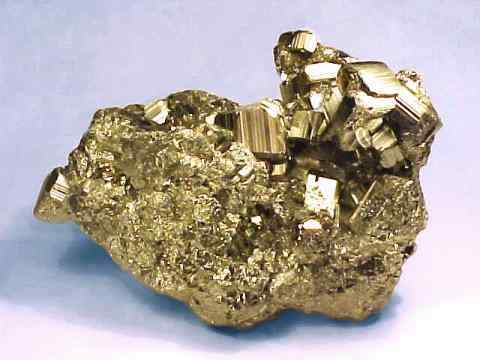 http://mineralminers.com/html/pytmins.stm
황철석의 산화 Pyrite Oxidation
다단계의 복잡한 반응 (Luther, 1997; Rimstidt and Vaughn; 2003)
미생물 vs 무기적 반응
전체적 반응 경로:
FeS2 + 3.5O2+H2O = Fe2+ + 2SO42-+2H+  		(R1)
FeS2+14Fe3++8H2O = 15Fe2++SO42-+16H+  		(R2)
Fe2++0.25O2+H+ = Fe3++0.5H2O			(R3)
자연에서는 미생물에 의한 산화가 우세
황철석을 산화시키는 미생물들:
Acidithiobacillus ferrooxidans
(옛날 이름: Thiobacillus ferrooxidans)
Gram negative acidophillic chemolithoautotroph
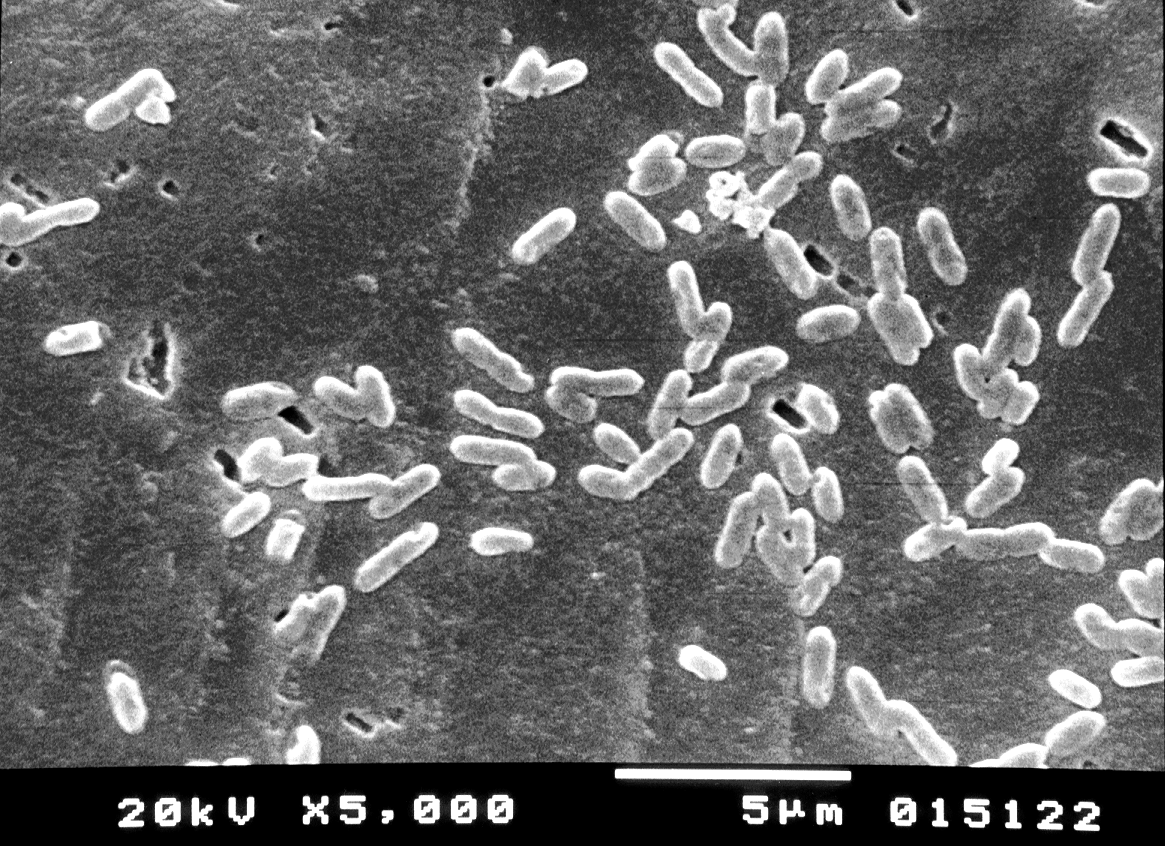 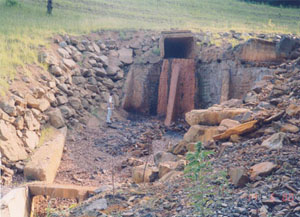 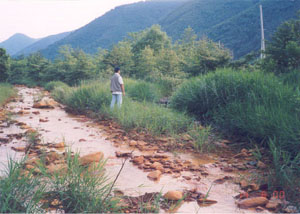 임곡천 1996
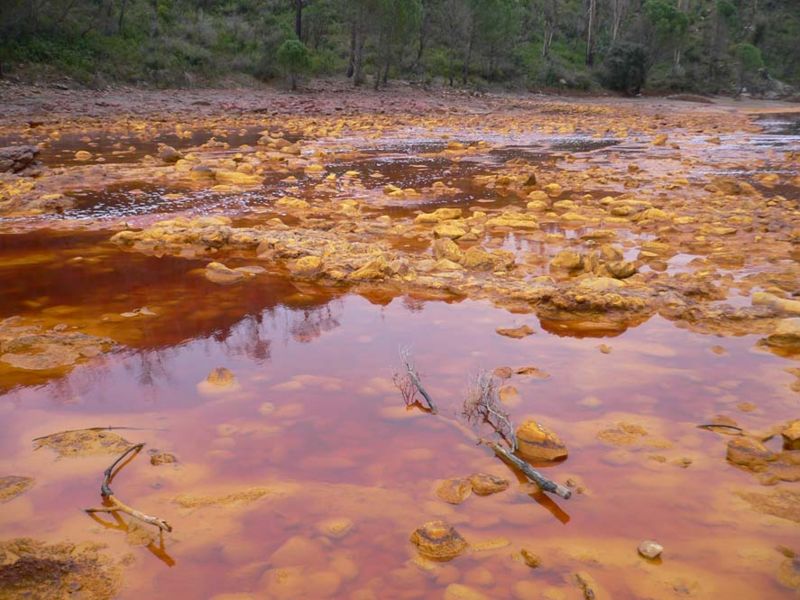 Rio Tinto, Spain
http://wiki.biomine.skelleftea.se/wiki/index.php/Image:AMD_in_Rio_Tinto_river.jpg
AMD에 의한 환경 피해 
Fe-화합물의 침전으로 인한 경관 훼손
수질 악화 및 수자원 이용 제약(아래와 같은 이유로);
낮은 pH
높은 농도의 독성 금속원소
O2 결핍
Fe-침전물에 의한 탁도 증가 및 피복
수서 생태계 파괴
AMD의 처리(treatment)
능동적 Active
물리적 Physical: 
산소 공급 Aeration 
폭기 Bubbling 
기계적 혼합 Mechanical mixing
화학적 Chemical: 
산화 Oxidation 
용해 Dissolution 
중화 Neutralization
생물학적 Biological
산화 가속 Accelerating the oxidation
산화 저지 Prohibiting the oxidation
수동적 Passive
습지 Swamp
반응 층 Reactive beds
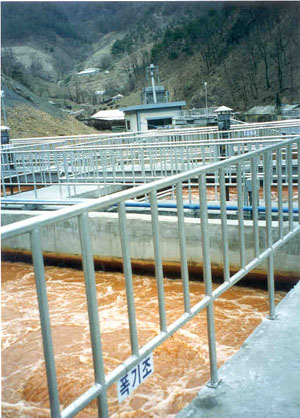 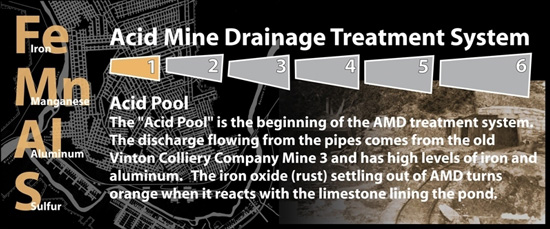 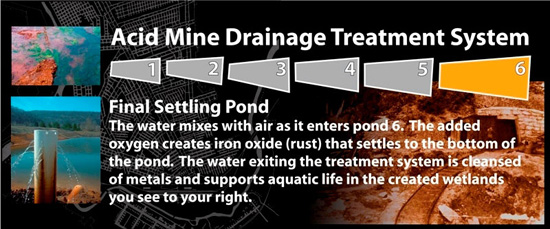 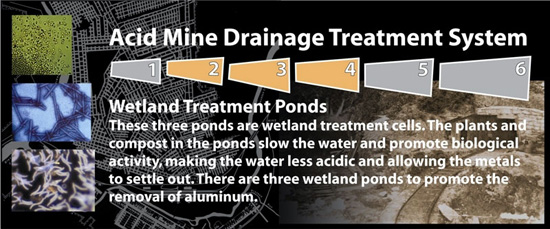 Treating Acid Mine Drainage in Vintondale
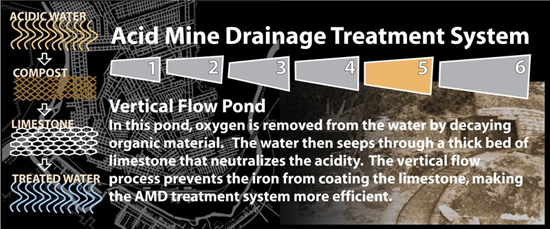 http://pruned.blogspot.com/2008/02/treating-acid-mine-drainage-in.html
Ch.4.
기타 광산 지역 환경 문제
소음 Noises
분진 Dusts
안전 사고 Accidents
침하  Subsidence
Black Lung
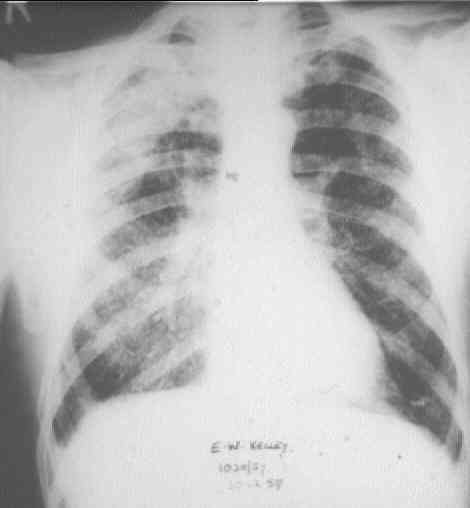 From http://www.graphicshunt.com/health/images/black_lung-577.htm
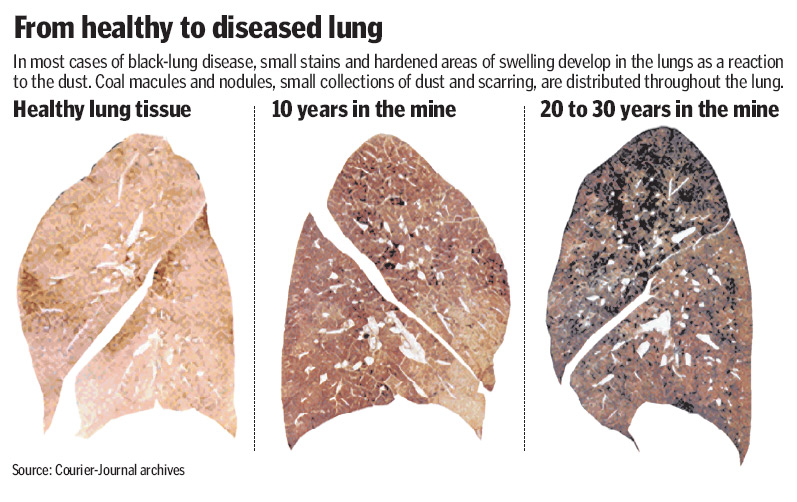 From http://www.courier-journal.com/cjextra/blacklung/graphics/diseasedlung.html
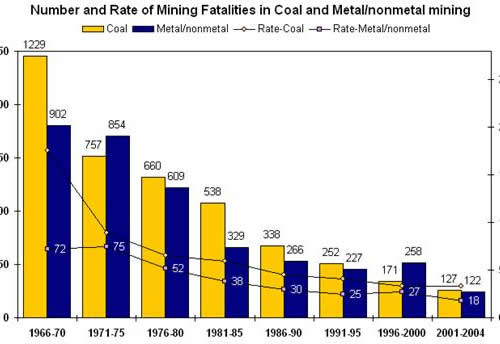 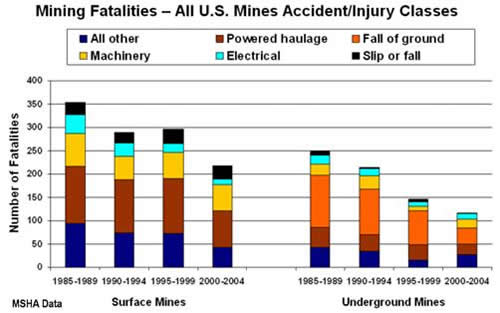 From http://www.cdc.gov/niosh/programs/mining/risks.html
Subsidence in Eumsung, Choongcheongbukdo, May 24, 2008
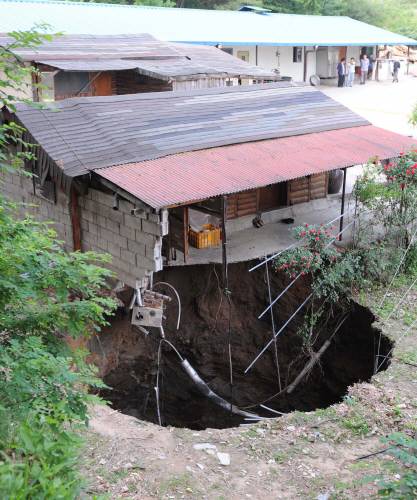 From http://www.donga.com/fbin/output?n=200805240249